SPECTROSCOPY AND ITS                APPLICATIONS
DR. ANIL KUMAR
       ASSOCIATE PROFESSOR OF CHEMISTRY
            HARISH CHANDRA P G COLLEGE, VARANASI
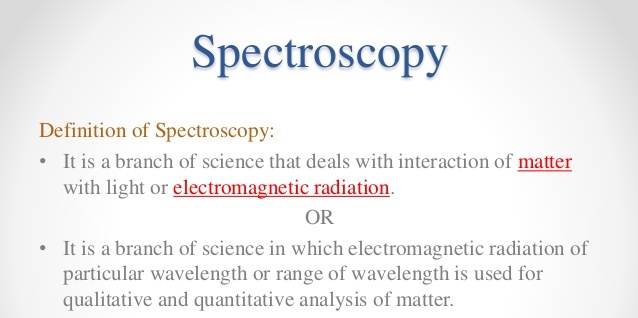 Spectrocopy:
It is a tool for elucidation of  structure of chemical compounds.

 There  are so many types of spectroscopy such as 

UV-Visible spectroscopy
 IR spectroscopy
Raman spectroscopy
NMR spectroscopy
 Rotational or Microwave spectroscopy 
 ESR spectroscopy
 Photo acoustic spectroscopy
 Auger spectroscopy
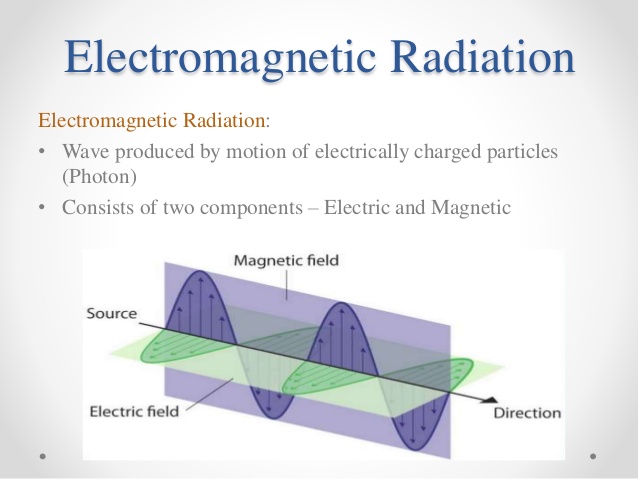 UV and Visible spectroscopy
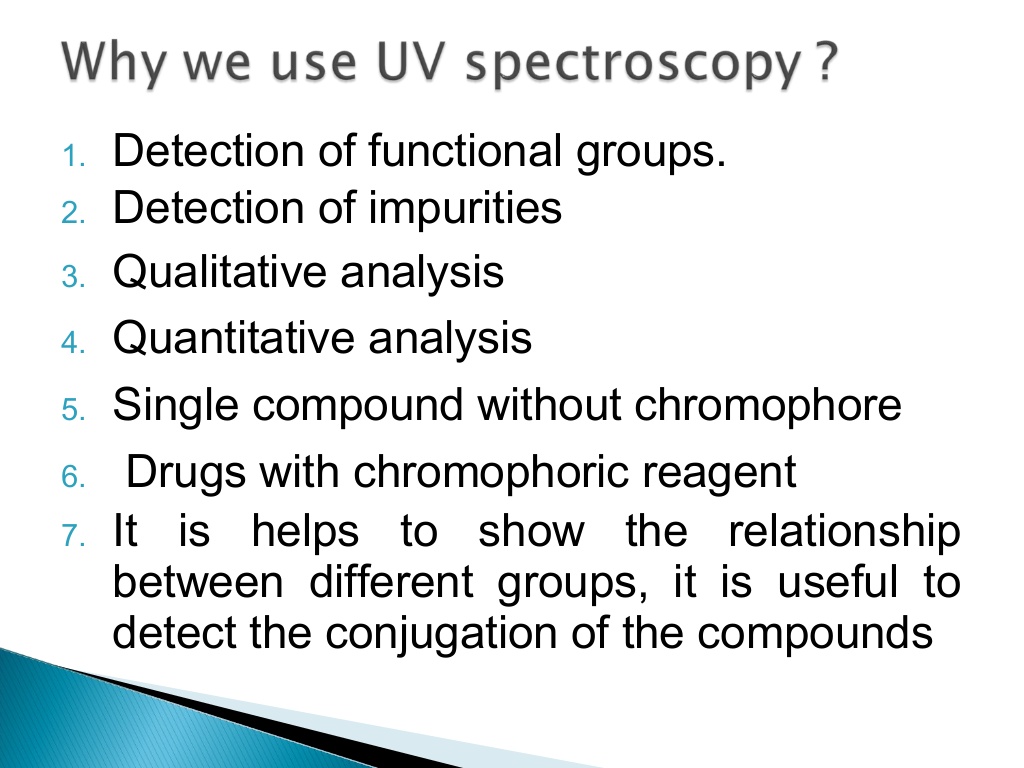 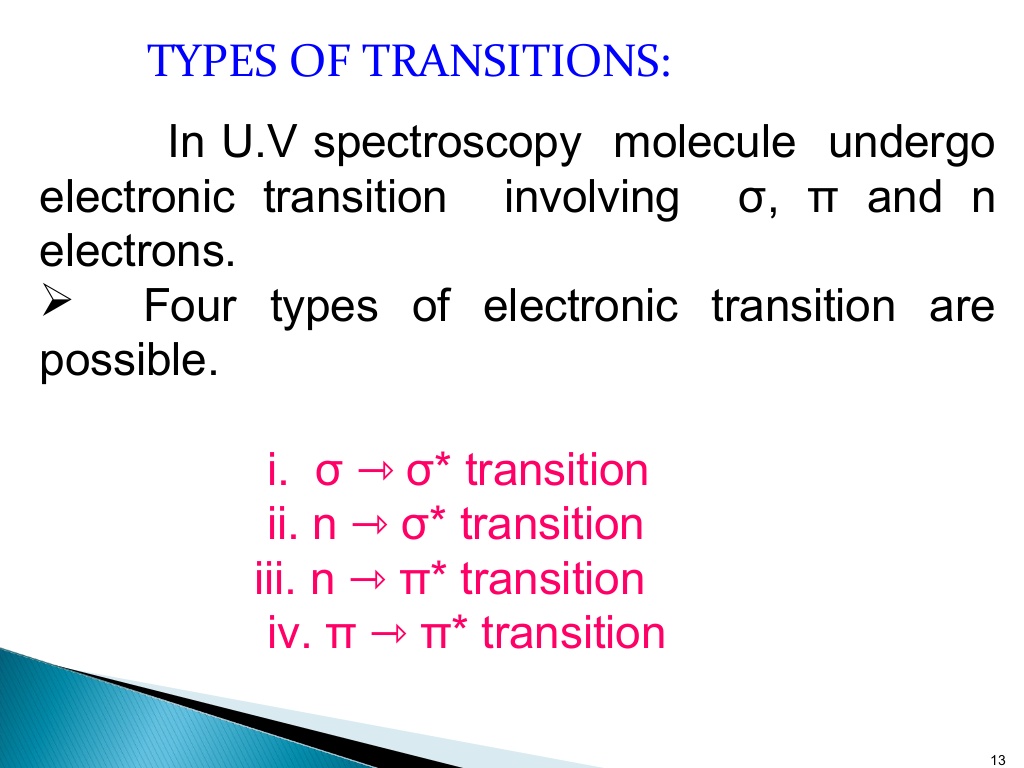 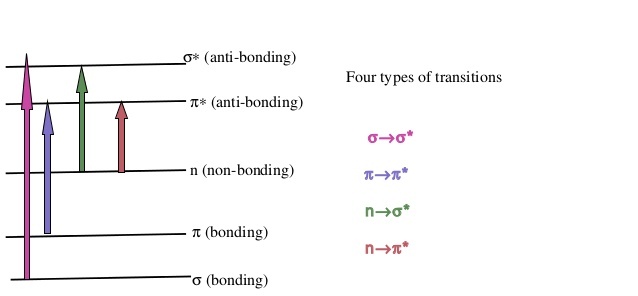 n- π *< n-σ*<π-π*<σ-σ*
IR SPECTROSCOPY
Applications of IR and Raman Spectroscopy
Identification of shape of AB2, AB3 and AB4 molecule.
AB2 type molecule:
The structural information requires whether such molecules are linear or non linear.

If linear whether symmetrical B-A-B or asymmetrical B-B-A

The nature of Raman and IR spectra provide sufficient information regarding structural aspect of molecule.

The presence of PR branch indicates that molecule is linear
It posseses centre of symmetry or not.
 It can be decided by the rule of mutual exclusion principle.





CO2 molecule is linear
 It is indicated by the presence of PR branch in IR spectra.
It is also evident that no vibration is simultaneously Raman and IR active.
 The rule of mutual exclusion principle shows that CO2  molecule has centre of symmetry.
 Nitrous oxide N2O 








The presence of PR branch indicates that N2 O molecule is linear.
It does not have centre of symmetry.
 Atleast two vibrations are simultaneously IR and Raman active.
 The probable structure is:
AB3  type molecule:
 Six fundamental vibrational modes
 3 N - 6 = 3 x 4 - 6 = 6.
 Some of these are degenerate because of symmetry of molecule.
 For symmetric, planar and pyramidal one stretching and one bending mode are doubly degenerate.
   For planar AB3 molecule-
 One vibration is Raman active
 One vibration is IR active
 Two vibrations are both Raman and IR active.
 The symmetric bending mode is Raman inactive 
Because it causes no change in polarizability of molecule.
Pyramidal AB3 molecule:
 All vibrations are Raman as well as IR active.
 They causes change in both dipole moment as well as polarizability of molecule.
Non symmetric AB3 molecule
 In this case more than four frequencies/vibrations have been observed
 ClF3 has a non symmetric AB3 structure.
 It show six strong absorption in IR spectrum.
 Some of these also appear simultaneously in Raman spectra.
 Thus the molecule is neither planar nor pyramidal.
 It has T shaped structure.
NMR Spectroscopy
Nucleus with odd atomic number or an odd mass number has a nuclear spin
 It can be observed by NMR spectrum.
 For example 1H, 13C, 15N, 19F, 31P.
 It can be studied by NMR.
 There are two spin state
 Alpha spin state I = +1/2
 Beta spin state I = -1/2
 β spin state has higher energy.